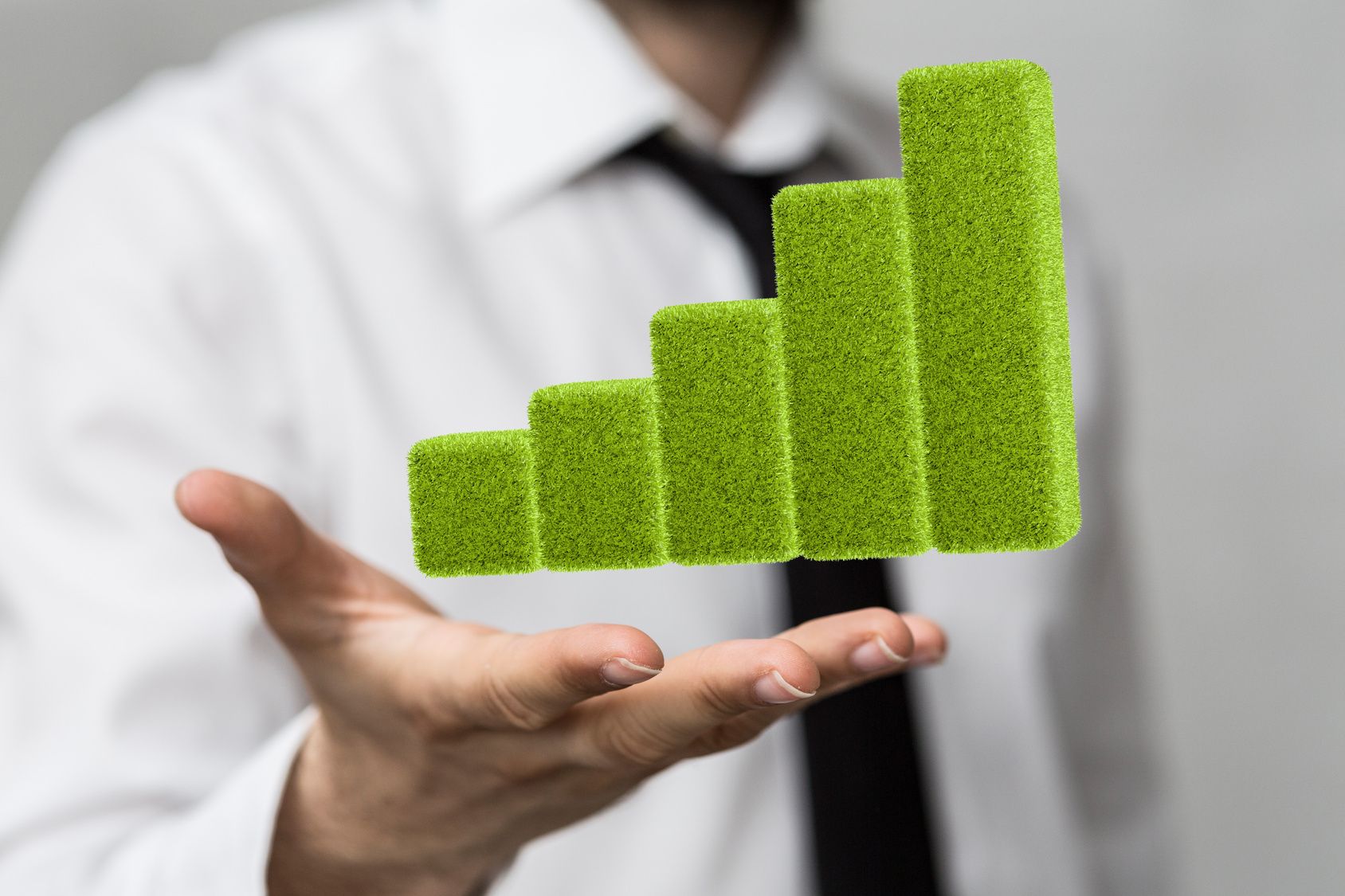 Z a i n w e s t u j m y   r a z e m   w   ś r o d o w i s k o
Narodowy Fundusz Ochrony Środowiska i Gospodarki Wodnej
Program „Czyste Powietrze” 
Szkolenie dla pracowników socjalnych Ośrodków Pomocy Społecznej
Realizowane w ramach Projektu ” Ogólnopolski system wsparcia doradczego dla sektora publicznego, mieszkaniowego oraz przedsiębiorstw w zakresie efektywności energetycznej oraz OZE"
we współpracy z:
 Wojewódzkimi Funduszami Ochrony Środowiska i Gospodarki Wodnej
oraz Województwem Lubelskim

Kielce, 20 marca 2018 r.
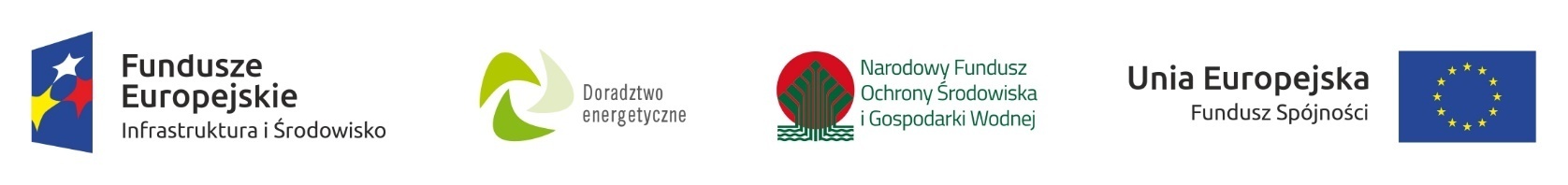 Plan prezentacji
Podstawa realizacji szkoleń

Zakres tematyczny szkolenia

Organizacja szkolenia

Informacja o Programie Doradztwa Energetycznego
2
Szkolenie dla pracowników socjalnych Ośrodków Pomocy Społecznej
Ministerstwo Rodziny, Pracy 
i Polityki Społecznej
Ministerstwo Środowiska
NFOŚiGW 
(Projekt Doradztwa Energetycznego)
3
[Speaker Notes: Ministerstwo Środowiska wystąpiło o wsparcie Ministerstwa Rodziny
Ministerstwo Środowiska zwróciło się o wsparcie do NFOŚiGW]
Podstawa prawna
Program „Czyste Powietrze” :

Działanie 7. PCP Włączenie pracowników socjalnych ośrodków pomocy społecznej w działania informacyjne w zakresie efektywnego wykorzystywania energii w domu/mieszkaniu, możliwości pozyskania środków na wymianę kotłów, uzyskanie dodatków energetycznych, środków pieniężnych na dofinansowanie ogrzania domów/mieszkań;

Realizacja: resort wiodący Ministerstwo Rodziny, Pracy i Polityki Społecznej  we współpracy z Ministerstwami: Energii (w tym URE), Infrastruktury i Budownictwa oraz Środowiska
4
[Speaker Notes: „Czyste Powietrze” 
17 styczeń 2017 r. przyjęcie przez Radę Ministrów (RM)
10 lutego 2017 r. rekomendacja Komitetu  Ekonomicznego RM ad. harmonogram realizacji zadań.]
Tematyka szkolenia OPS
Poprawa jakości powietrza - uwarunkowania prawne dla osób fizycznych;
Termomodernizacja budynków mieszkalnych;
Przyłączenie do sieci miejskiej – ciepło systemowe; 
Odnawialne źródła energii w sektorze mieszkaniowym;

Przykłady nieprawidłowego postępowania w zakresie zaopatrzenia w ciepło lub zużycia energii;



Oszczędność energii i likwidacji emisji w gospodarstwach domowych - dobre przykłady; 
Aspekty prawidłowego użytkowania mieszkań i domów (mikroklimat);
Odczytywanie danych z faktur za energię;

Możliwości dofinansowania przedsięwzięć w zakresie EE i OZE w budownictwie - oferta dla osób fizycznych.
5
Organizacja szkolenia
Materiały ze szkolenia:
Skrót Prezentacji
Broszura dla pracowników socjalnych Ośrodków Pomocy Społecznej,

będą dostępne na stronie internetowej NFOŚiGW oraz na stronach Partnerów Projektu Doradztwa Energetycznego tj.: (właściwego dla danego województwa) WFOŚiGW oraz UM Województwa Lubelskiego.
Po zakończeniu szkolenia – ankieta oceniająca tematykę szkolenia
6
Organizacja szkolenia
SZKOLENIA PILOTAŻOWE
I Edycja
XI/XII 2017r.
Doradcy energetyczni (DE) w ramach realizacji celów i działań Projektu „Ogólnopolski system wsparcia doradczego dla sektora publicznego, mieszkaniowego oraz przedsiębiorstw w zakresie efektywności energetycznej oraz OZE” (PDE)
wyszkolą pracowników socjalnych Ośrodków Pomocy Społecznej (OPS) w zakresie:
efektywności energetycznej odnawialnych źródeł energii
praktycznych sposobów obniżenia zużycia i kosztów energii
SZKOLENIA 
II Edycja

2018 r.
7
[Speaker Notes: Doświadczenia i wnioski z I Etapu szkolenia posłużyły do weryfikacji programu szkolenia – zakresu tematycznegoi sposobu ich prowadzenia]
Czym jest Projekt Doradztwa Energetycznego ?
8
Projekt Doradztwa Energetycznego
Program Operacyjny Infrastrukturai Środowisko na lata 2014-2020
I Oś priorytetowa „Zmniejszenie emisyjności gospodarki”
Działanie 1.3 „Wspieranie efektywności energetycznejw budynkach”
Poddziałanie 1.3.3 „Ogólnopolski system wsparcia doradczego dla sektora publicznego, mieszkaniowego oraz przedsiębiorstw w zakresie efektywności energetycznej oraz OZE”
(PDE)
Projekt finansowany jest w 100% ze środków UE
9
Struktura realizacji Projektu Doradztwa Energetycznego
10
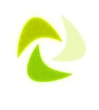 Generalne Cele Projektu DE
Wsparcie przedsięwzięć inwestycyjnych przyczyniających się do zmniejszenia emisyjności gospodarki 
I oś POIiŚ 2014-2020
Wsparcie w przygotowaniu i wdrażaniu inwestycji w zakresie efektywności energetycznej i OZE
Wsparcie gmin w przygotowaniu i wdrażaniu Planów Gospodarki Niskoemisyjnej
Zwiększenie świadomości w zakresie rozwoju gospodarki niskoemisyjnej
11
[Speaker Notes: Proces szkolenia pracowników socjalnych Ośrodków Pomocy Socjalnej jest elementem realizacji celów i zadań przewidzianych w I osi priorytetowej  POIiŚ 2014 - 2020 Zmniejszenie emisyjności gospodarki.]
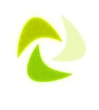 Szczegółowe Cele Projektu  DE
Wsparcie 800 inwestycji z zakresu EE i OZE
Rozwój niskoemisyjnej, zrównoważonej gospodarki
Poprawa jakości powietrza
Klastry energii – energetyka rozproszona
Edukacja – szkolenia, seminaria, warsztaty
Likwidacja niskiej emisji
Ograniczenie zużycia energii
Zwiększenie oszczędności: energii pierwotnej
12
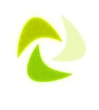 Odbiorcy Projektu DE
Doradztwo energetyczne
GMINY
PJB
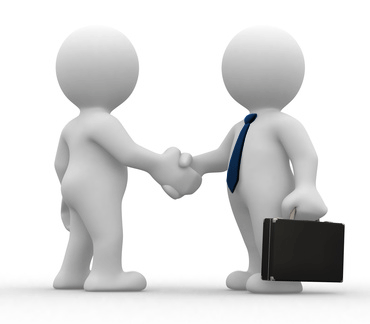 PRZEDSIĘBIORSTWA
SPÓŁKI KOMUNALNE
OSOBY FIZYCZNE
PRZEDSIĘBIORSTWA ENERGETYKI CIEPLNEJ
SPÓŁDZIELNIE i WSPÓLNOTY MIESZKANIOWE
KOŚCIOŁY i ZWIĄZKI WYZNANIOWE
13
Działania przewidziane w Projekcie
Przygotowanie i przeprowadzenie szkoleń dla energetyków gminnych
Działania energetyka gminnego przyniosą gminie korzyści w postaci: 

wykorzystania potencjału energetycznego gminy z uwzględnieniem OZE

obniżenia zużycia i kosztów energii

modernizacji infrastruktury energetycznej

zwiększenia bezpieczeństwa energetycznego

poprawy atrakcyjności inwestycyjnej gminy
SZKOLENIA ENERGETYKÓW GMINNYCH 
w
2018 r.
14
Działania przewidziane w Projekcie
Usługi doradcze: Ogólnopolska sieć Doradców Energetycznych
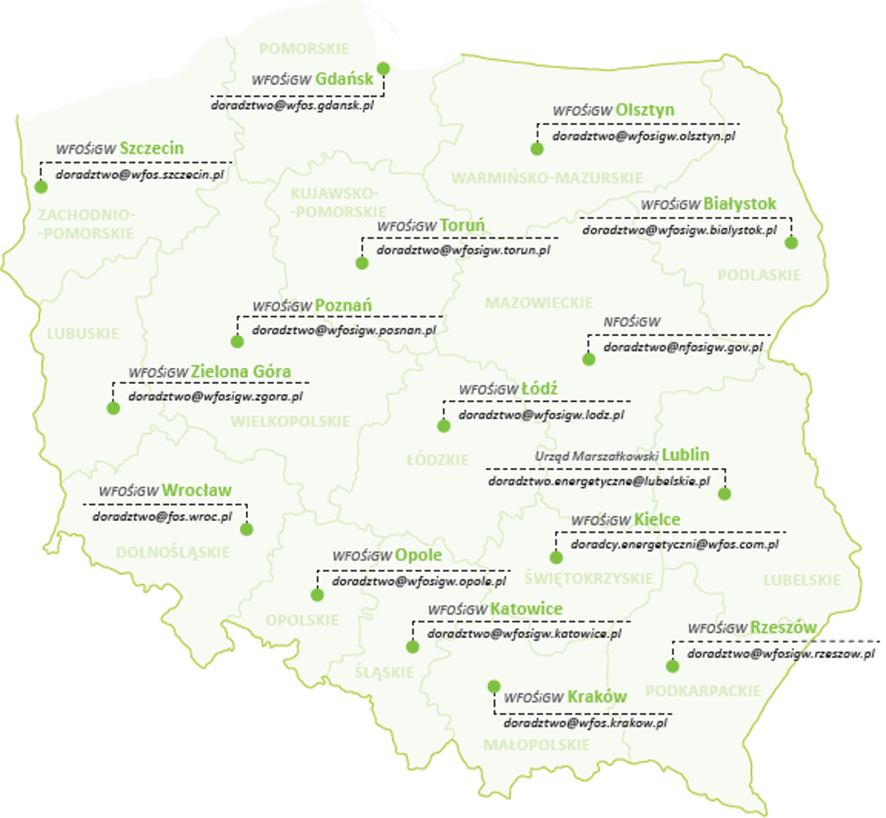 5
4
Poziom ogólnokrajowy

  NFOŚiGW - Jednostka Realizująca Projekt 
      Doradztwa Energetycznego


Poziom regionalny 

  14 WFOŚiGW
  Województwo Lubelskie 
  NFOŚiGW - Wydział ds. Doradztwa Energetycznego  woj. mazowieckiego
4
4
4
10 + 8
7
4
3
5
6
2
3
5
5
6
Łącznie docelowo 76 Doradców Energetycznych
15
Wojewódzki Fundusz Ochrony Środowiska i Gospodarki Wodnej w Kielcach
25 lat doświadczenia w finansowaniu projektów z zakresu ochrony środowiska, ochrony przyrody, edukacji ekologicznej.
Wspieranie samorządów (ośrodki pomocy społecznej), przedsiębiorców, organizacji pozarządowych i osób fizycznych.
Wspieranie innowacyjnych technologii i rozwiązań z zakresu ochrony środowiska.
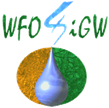 Doradcy w województwie świętokrzyskim
Renata Ciesielska 
887 447 731 ; 41-33-35-237
r.ciesielska@wfos.com.pl
Powiaty: starachowicki, skarżyski, konecki, 
włoszczowski, jędrzejowski,  pińczowski, kazimierski

Katarzyna Kitlińska 
887 447 734; 41-33-35-238
k.kitlinska@wfos.com.pl
Powiaty: ostrowiecki, opatowski, sandomierski, 
staszowski, buski

Justyna Podyma-Mesek
887 447 736; 41-33-35-900
j.mesek@wfos.com.pl
Powiaty: kielecki i miasto Kielce
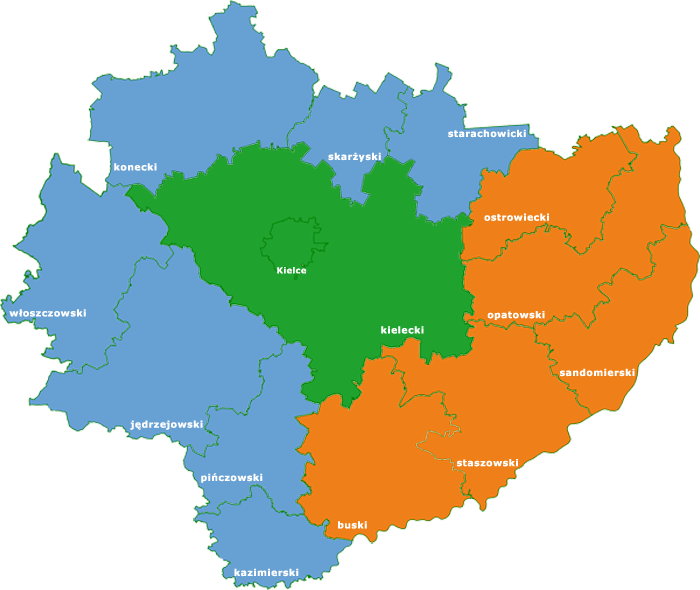 17
Formy pracy doradców
porady,
konsultacje,
konferencje, platforma wymiany doświadczeń wraz z bazą wiedzy o PGN i bazą dobrych praktyk,
udział w szkoleniach, spotkaniach, seminariach, działaniach informacyjno-promocyjnych, działaniach edukacyjno szkoleniowych,
działania medialne, w tym z wykorzystaniem mediów lokalnych.
Kontakt z doradcami w siedzibieWojewódzkiego Funduszu Ochrony Środowiska i Gospodarki Wodnej w Kielcachal. Ks. J. Popiełuszki 4125-155 Kielce
19
Projekt Doradztwa Energetycznego 
w kraju
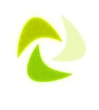 Od początku wdrażania Projektu 
Doradcy Energetyczni :
udzielili ok. 14 826 konsultacji,
udzielili  ponad 11 478 porad,
zweryfikowali pozytywnie ok. 1 732 PGN,
objęli wsparciem 781 inwestycji
20
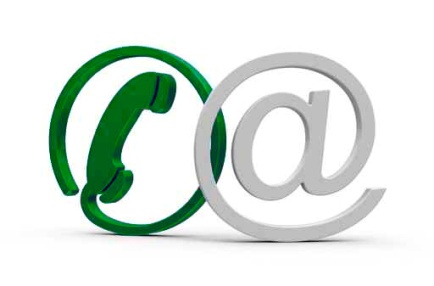 Dziękuję za uwagę
e-mail: doradztwo@nfosigw.gov.pl
doradcy.energetyczni@wfos.com.pl 
www.doradztwo-energetyczne.gov.pl
http://www.nfosigw.gov.pl/o-nfosigw/doradztwo-energetyczne
http://www.wfos.com.pl/doradcy-energetyczni/aktualnosci-de
www.nfosigw.gov.pl